How to use Qfiling to automate your file organization
You have too much information to handle and how to properly keep it is a problem!
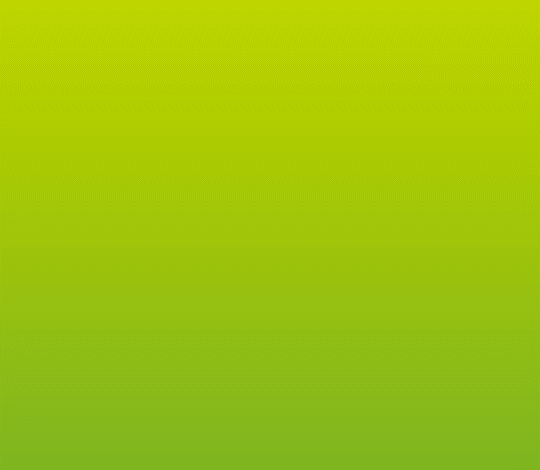 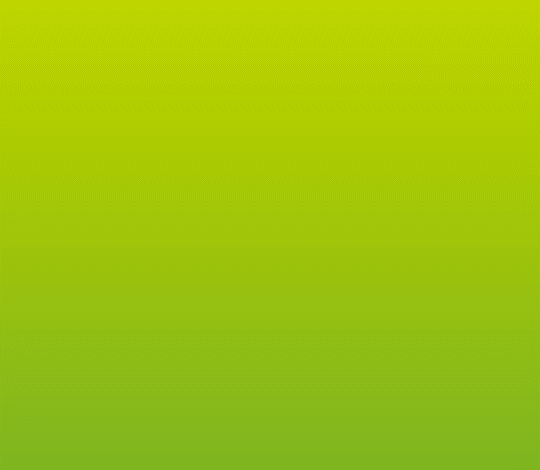 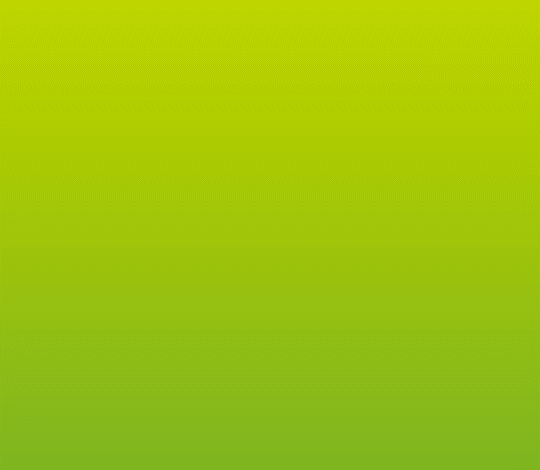 After traveling, 
organizing 
thousands of photos can become a real headache.
The storage capacity is almost full and I need quick help to remove unnecessary files!
Files scattered everywhere and it is difficult to organize them!
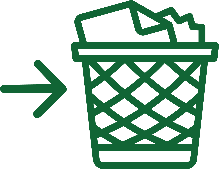 Qfiling 2.1 core competencies
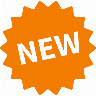 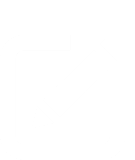 Flexible
Create your Qfiling rules in 3 steps
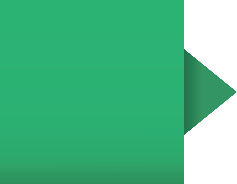 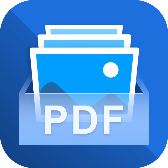 Image2PDF
New approach to image viewing and sharing
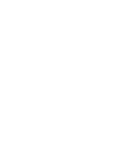 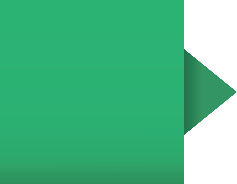 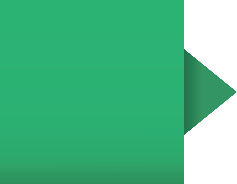 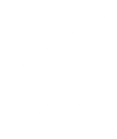 Efficient
Scheduling for auto filing
Total control
With system logs, filing status is easily accessible
Fast
With recipes, tasks are done with one click
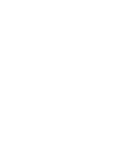 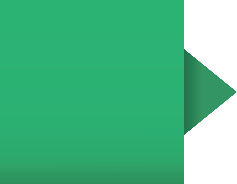 How does Qfiling work?
Select source
Set filing criteria
Select destination
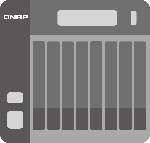 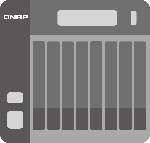 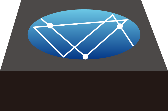 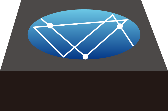 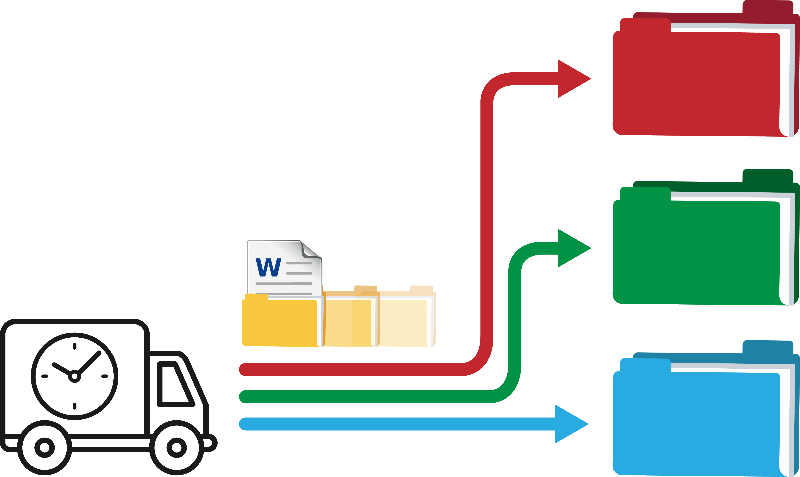 Document
NAS
iSCSI
NAS
iSCSI
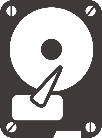 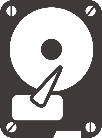 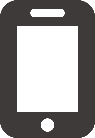 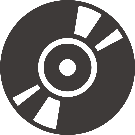 Image
USB
DVD
USB
Mobile
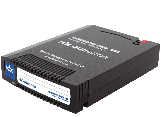 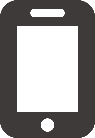 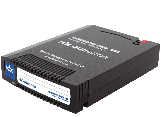 Video
RDX
Mobile
RDX
Create your Qfiling rules in 3 steps
Source file filters
File editing
Destination & Structure
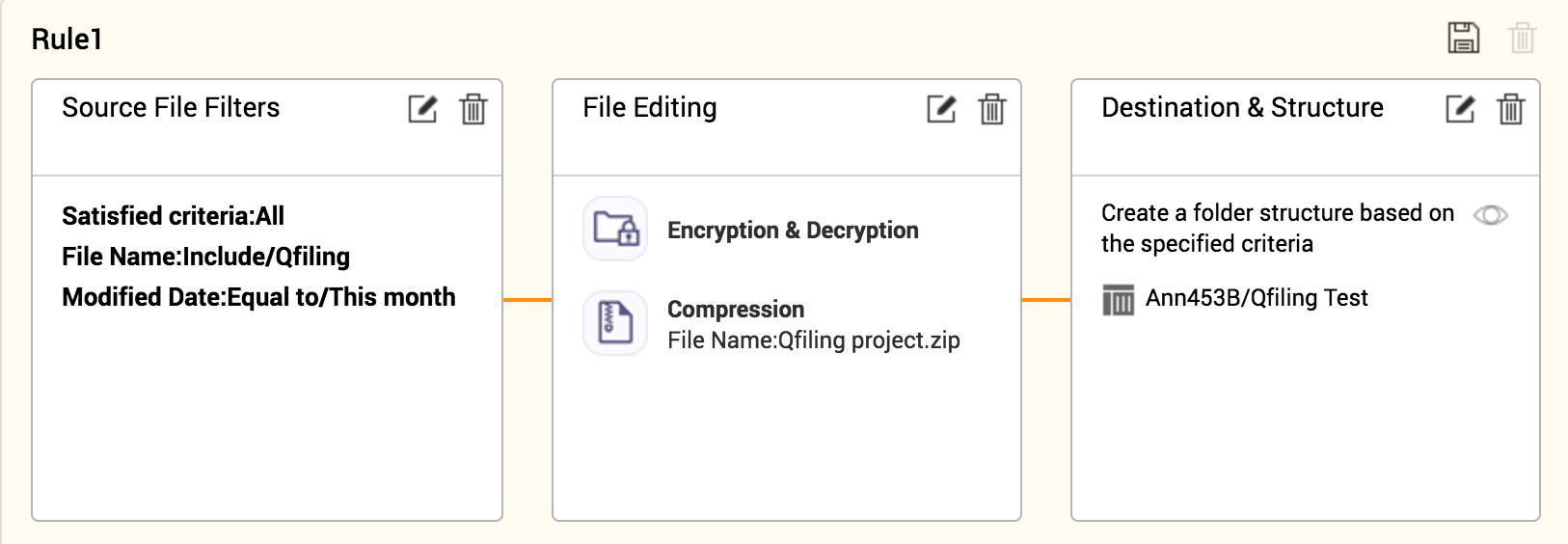 Create your Qfiling rules in 3 steps
Source file filters
File editing
Destination & Structure
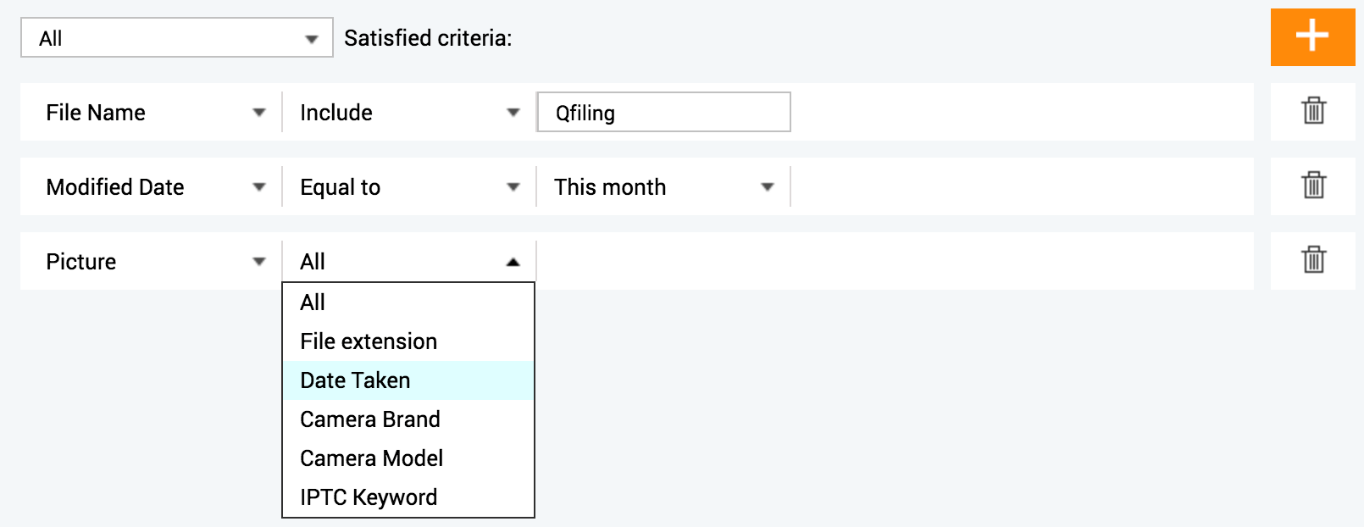 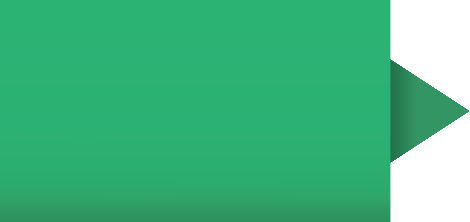 20+ filter criteria to help you pick the files you need!
Create your Qfiling rules in 3 steps
Source file filters
File editing
Destination & Structure
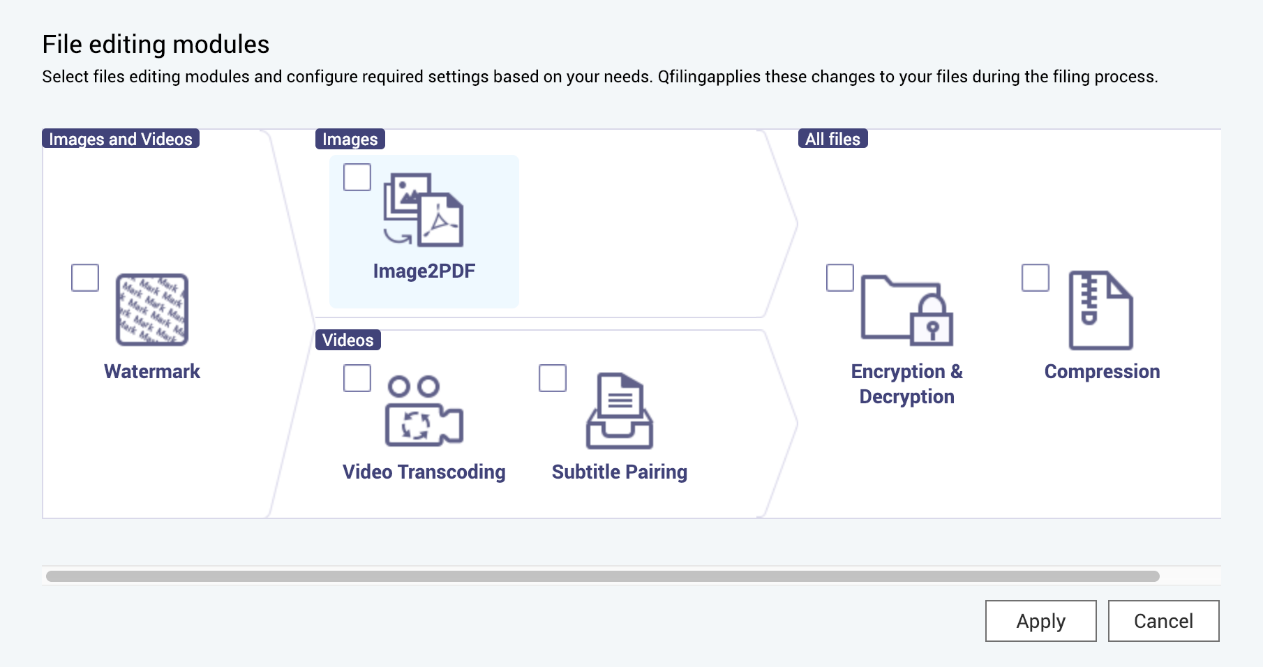 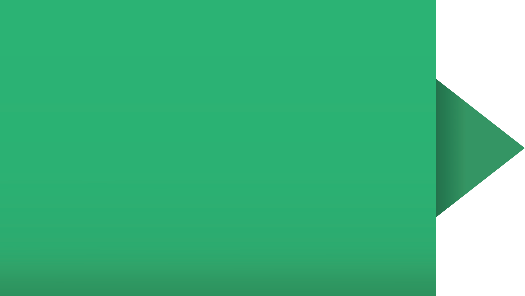 Not only that it can encrypt and compress files, but can add watermarks to pictures when archiving!
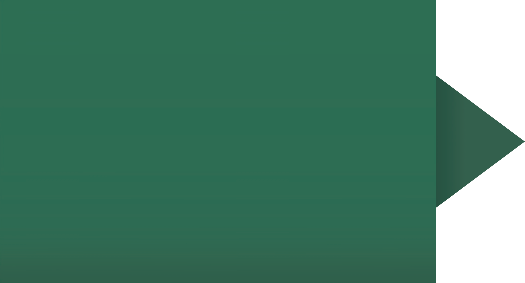 New module: Image2PDF
Helps you merge the specific images into a PDF automatically.
Create your Qfiling rules in 3 steps
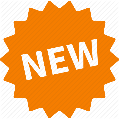 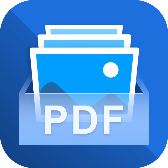 Image2PDF
New approach to image viewing, and sharing
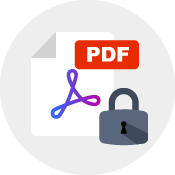 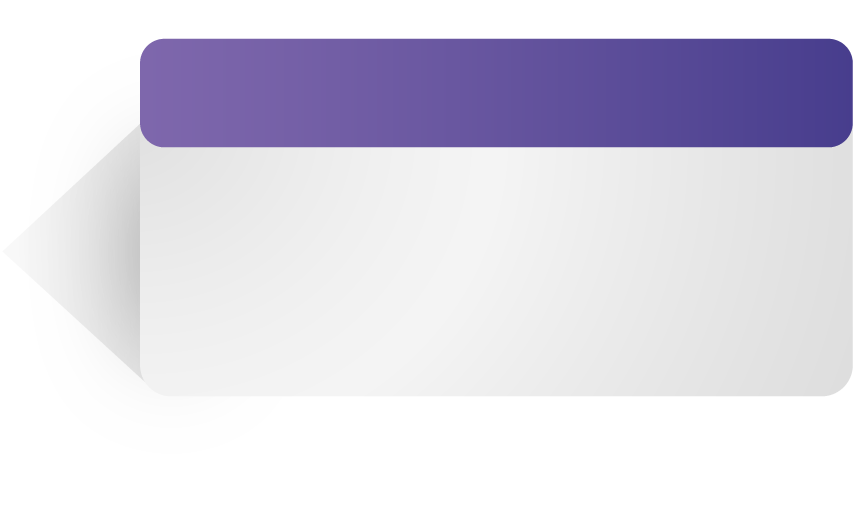 Protect and encrypt files before sharing them
File protection:
Copy prevention​
Printing prevention​
File encryption
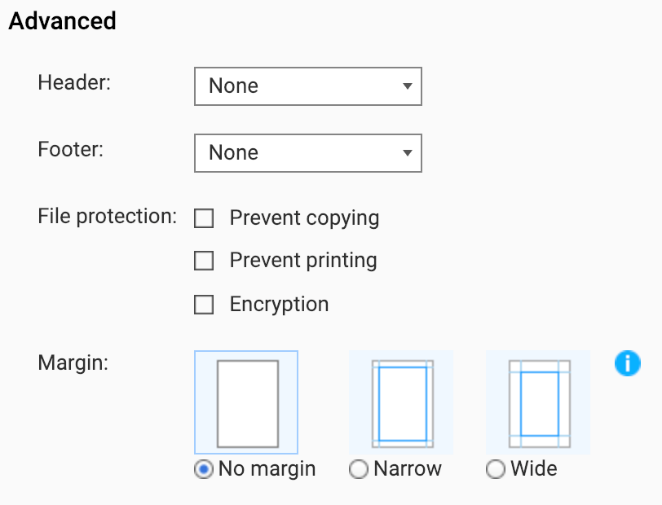 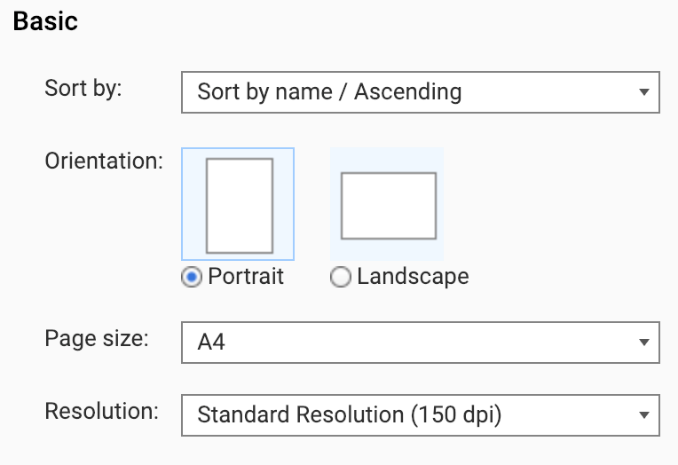 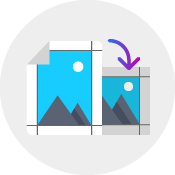 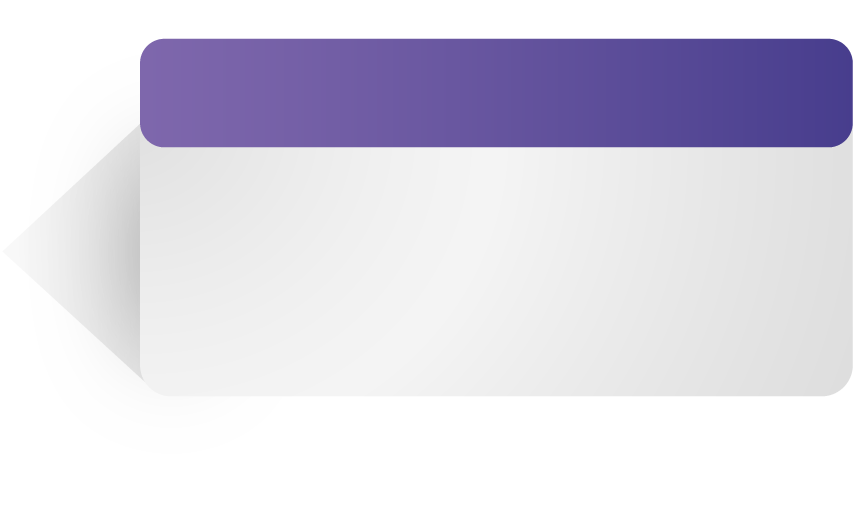 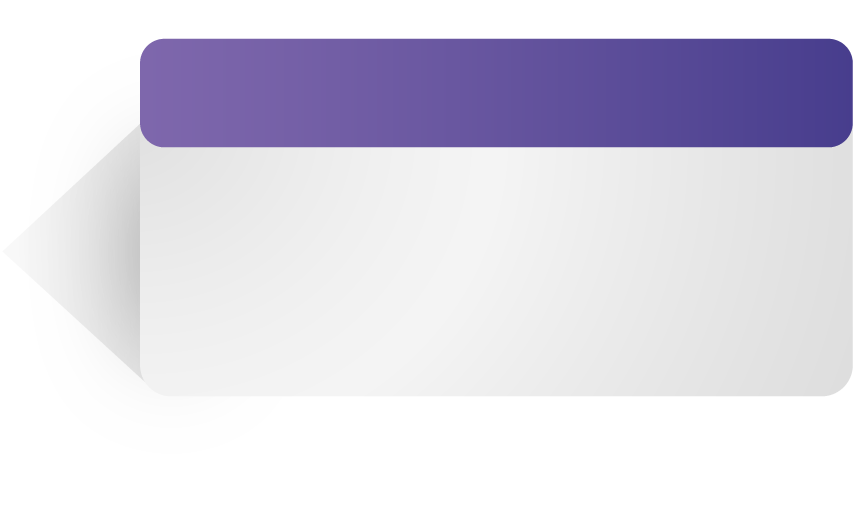 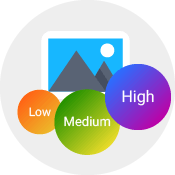 Adjusts image resolutions for faster file sharing
Create customize layout
Page size and orientation
Header and footer
Margin
Low Resolution
Standard Resolution
High Resolution
Create your Qfiling rules in 3 steps
Source file filters
File editing
Destination & Structure
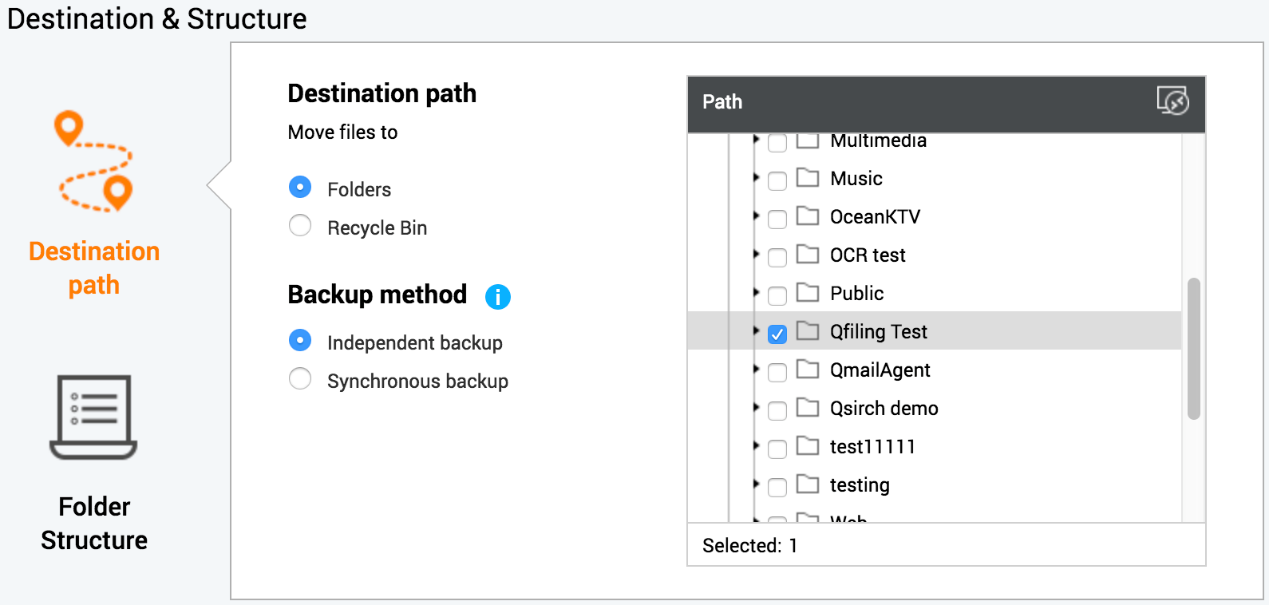 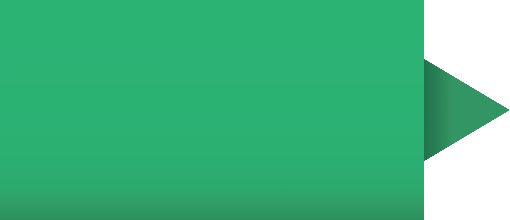 Select multiple destinations: one to local, one to mounted remote NAS.
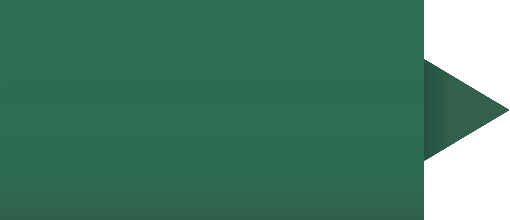 Specify "Recycle Bin" as the destination to periodically clean up files!
Create your Qfiling rules in 3 steps
Source file filters
File editing
Destination & Structure
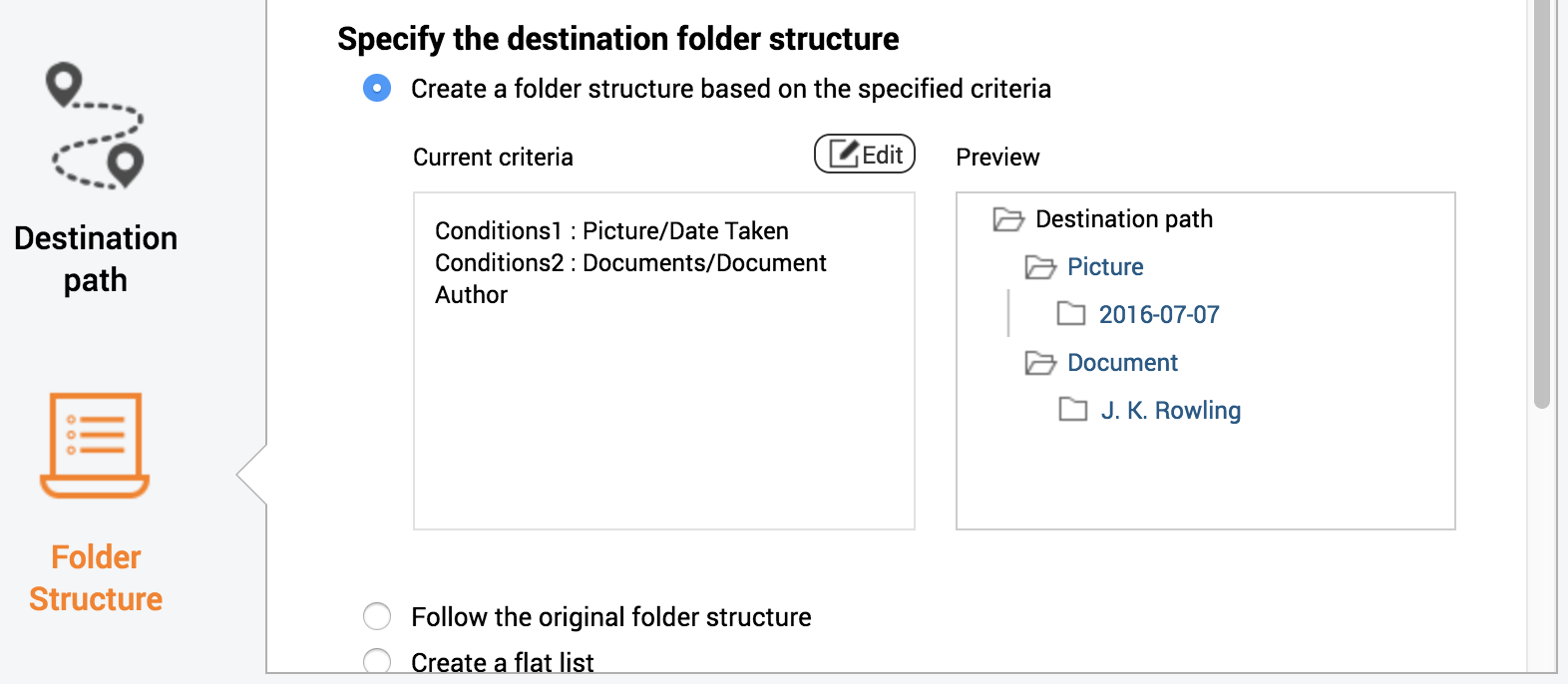 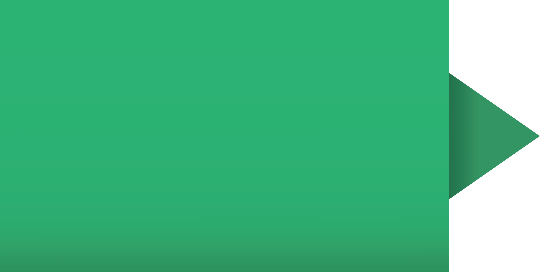 Three ways to specify the destination folder structure: select the best way to organize the files!
Create your Qfiling rules in 3 steps
Source file filters
File editing
Destination & Structure
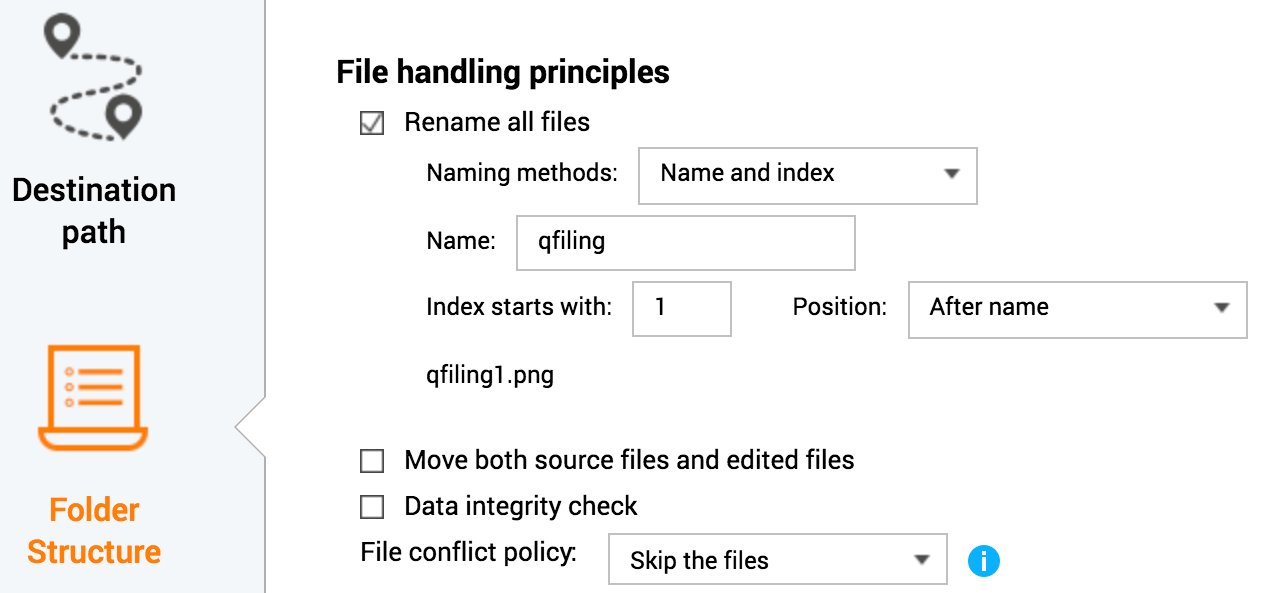 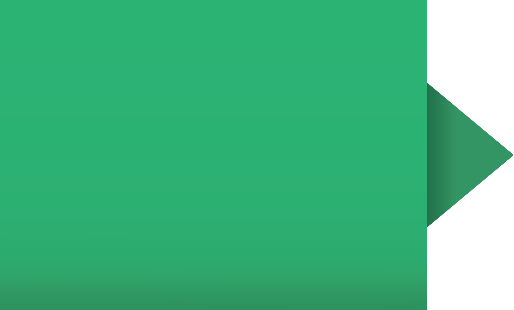 Archive and rename all files at the same time. Select “File conflict policy” to only archive the same file once!
Schedule and results
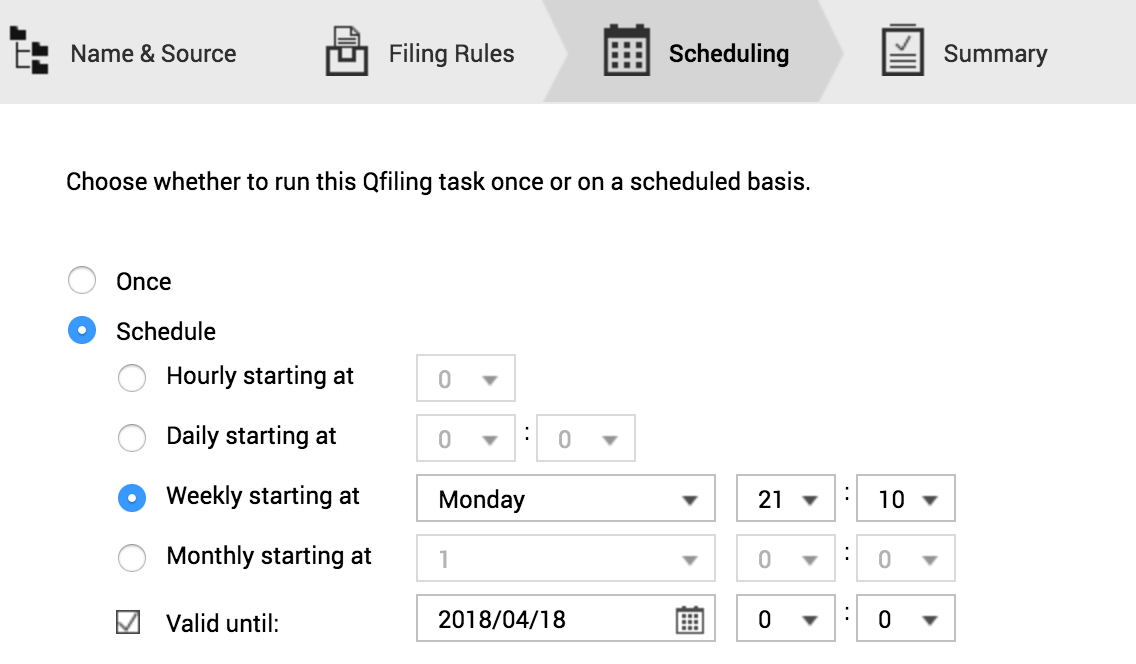 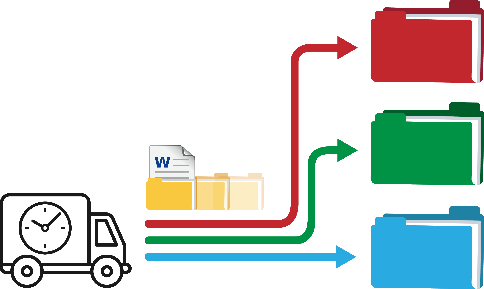 Filing status is easily accessible
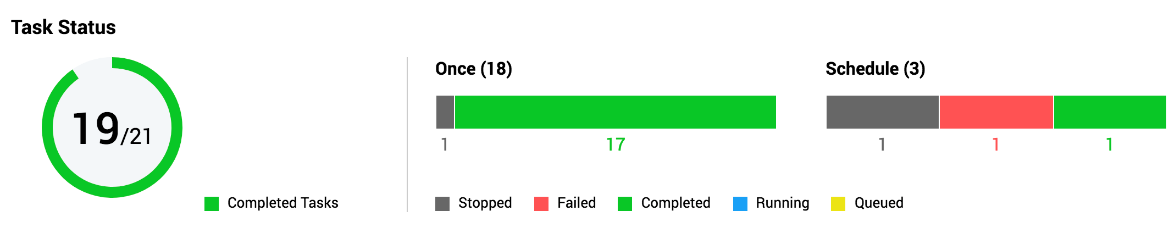 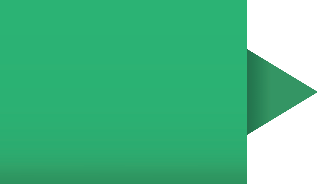 Summary
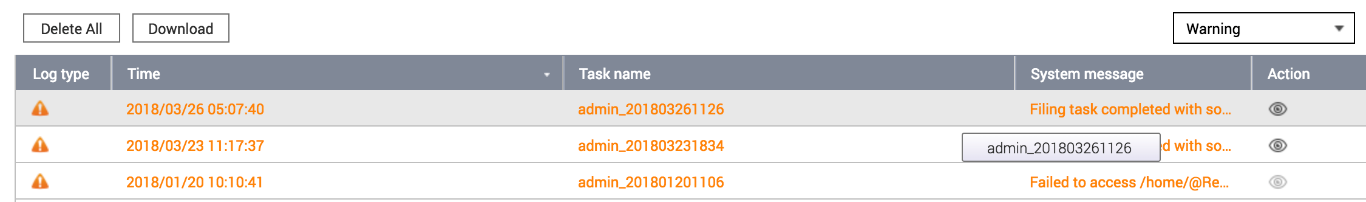 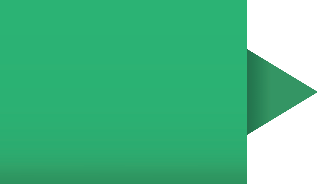 System logs
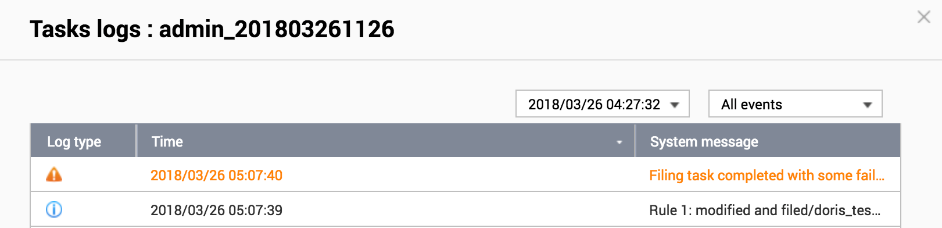 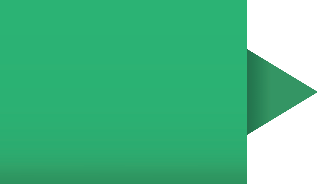 Task logs
With recipes, tasks are done with just one click
Select a recipe
Create a task
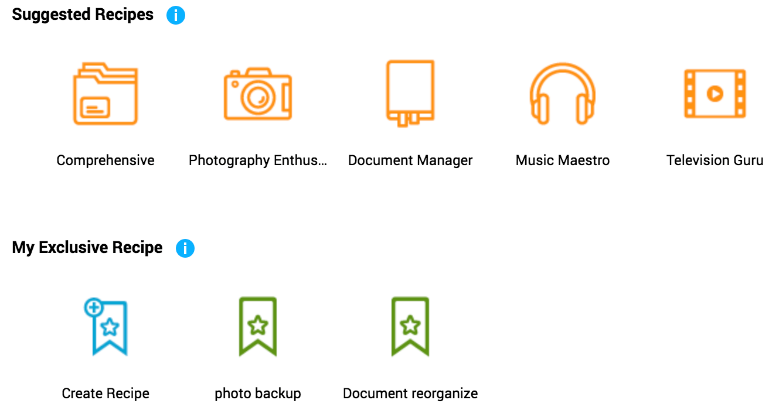 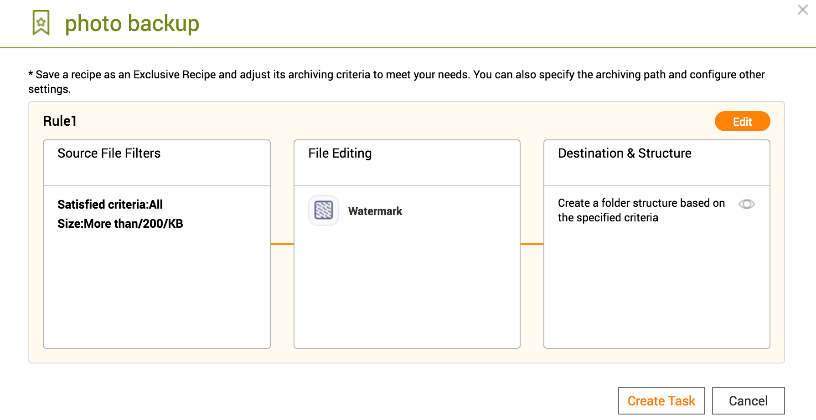 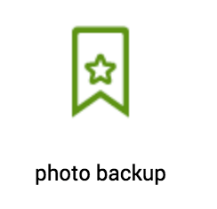 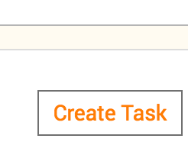 Demo
Qfiling Case studies
The way experts use Qfiling
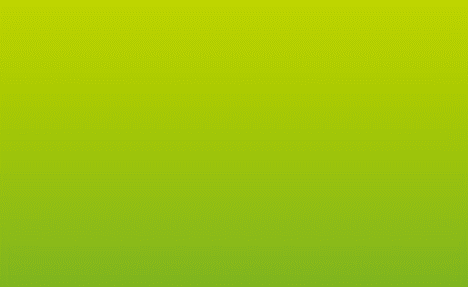 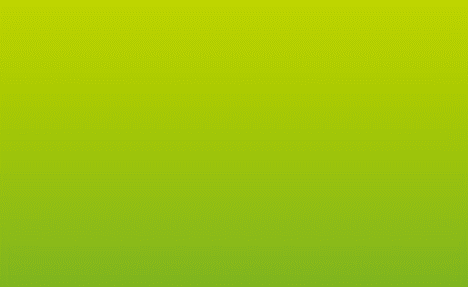 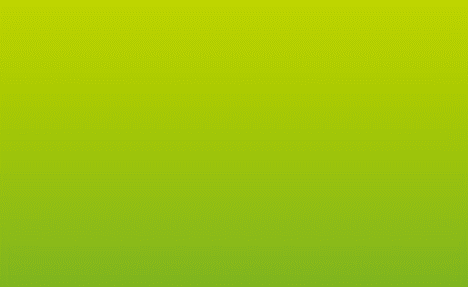 Best tool to organize photos
Good assistant for office workers
Easily delete unnecessary files
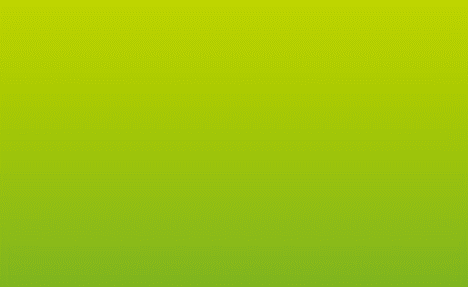 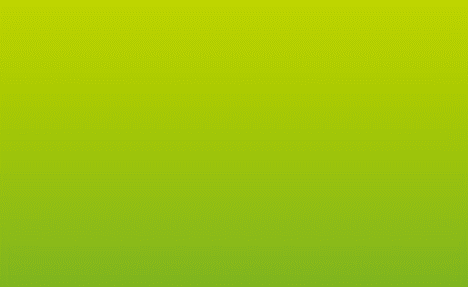 Simply complete cross-device file sharing
Improve 
content publishing efficiency
Case study
1
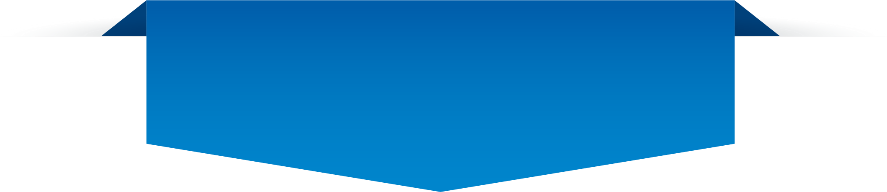 Good assistant for office workers
Source File Filters
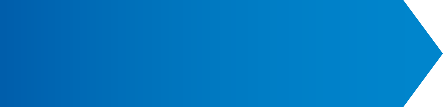 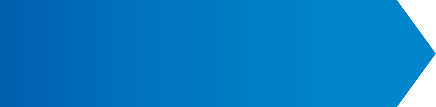 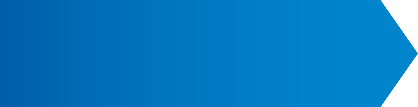 01
02
03
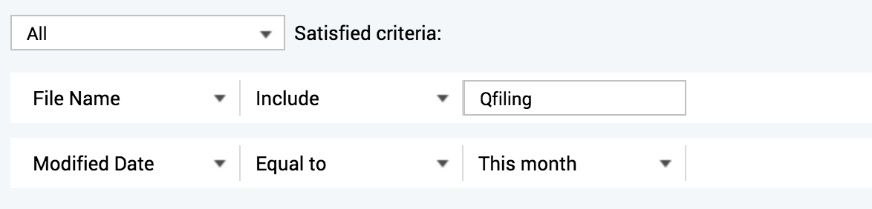 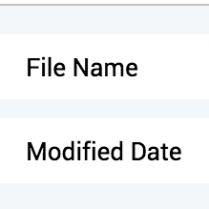 Automatically filter out specific files from multiple source folders.
Setting encryption and compression options.
Re-classify all kinds of files in the most suitable way.
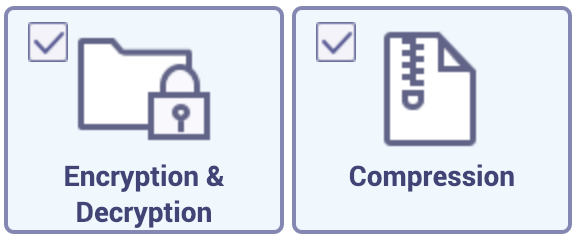 File Editing
Destination & Structure
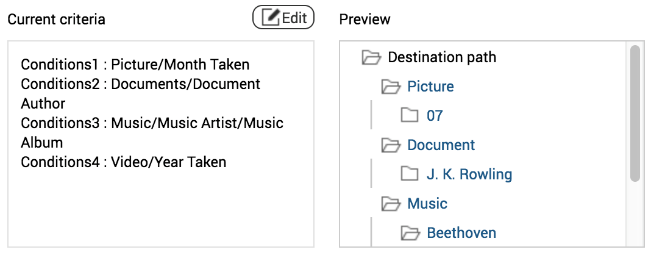 Case study
2
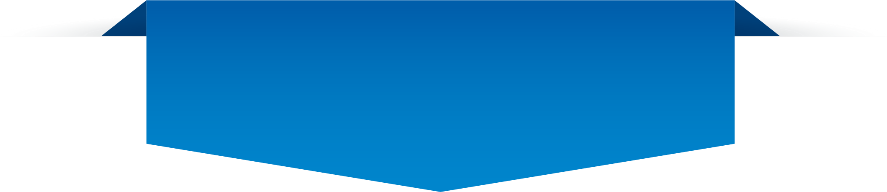 Best tool to organize photos
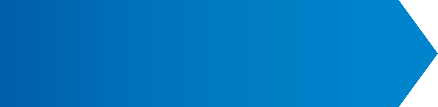 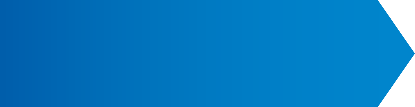 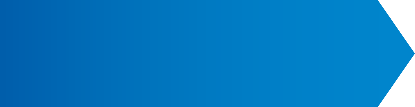 01
02
03
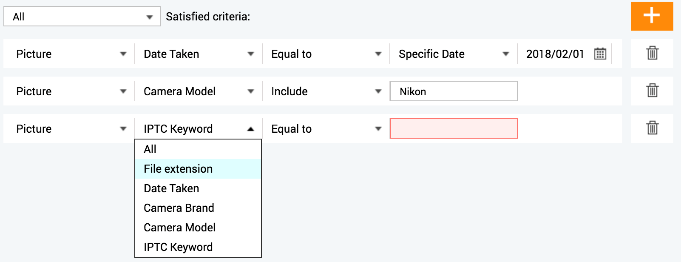 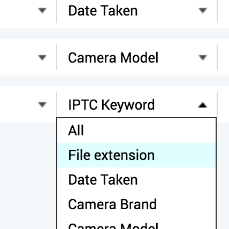 Source File Filters
Automatically filter out specific files from mobile/ camera.
Setting watermark option.
Duplicated files are backed up only once. Renaming files is also possible!
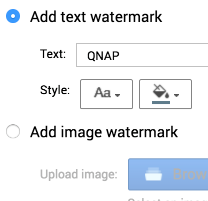 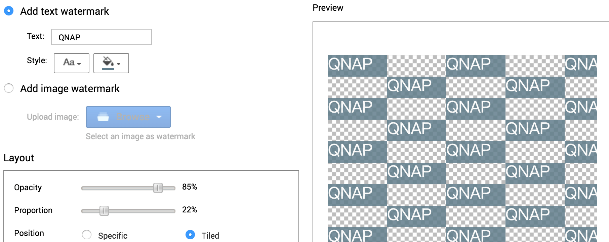 File Editing
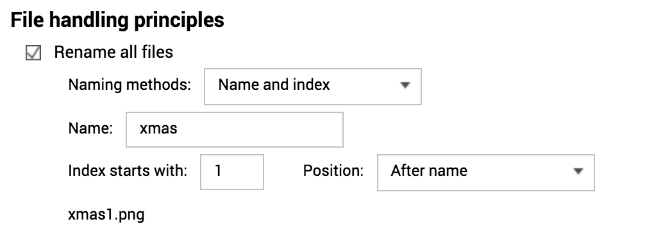 Destination & Structure
Case study
3
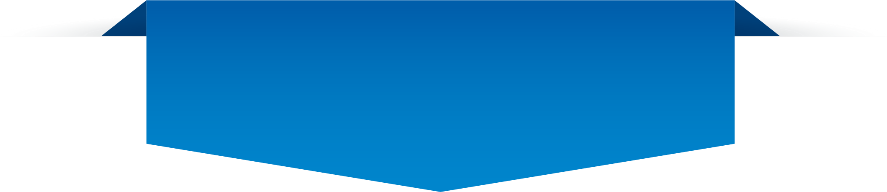 Easily delete unnecessary files
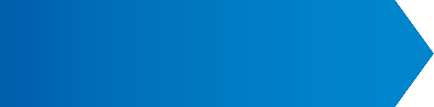 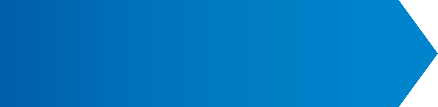 01
02
Source File Filters
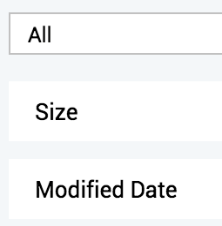 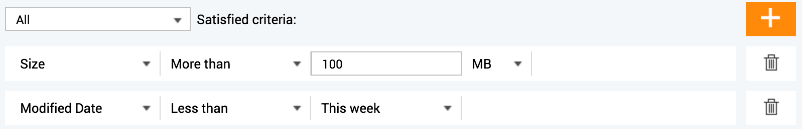 Automatically filter out specific files from multiple source folders.
Move the file to recycle bin.
Destination & Structure
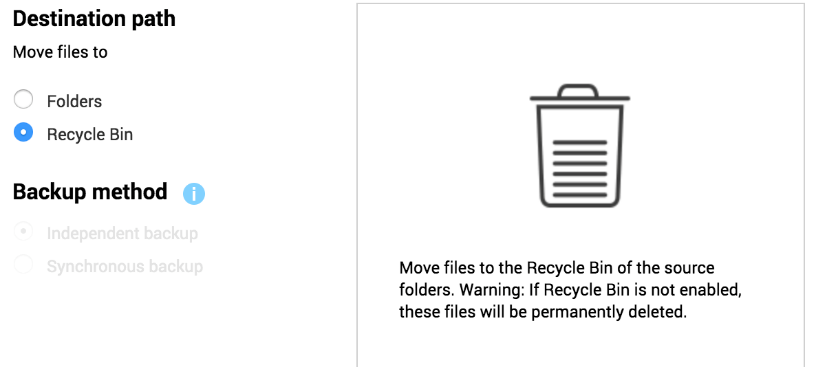 Case study
4
Simply complete cross-device file sharing
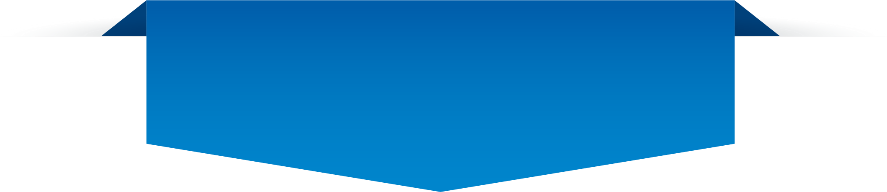 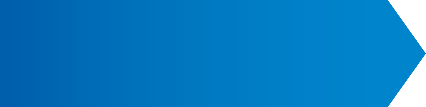 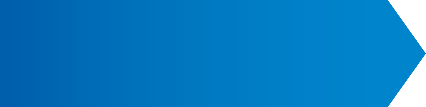 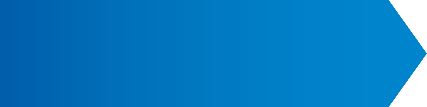 Source File Filters
02
01
03
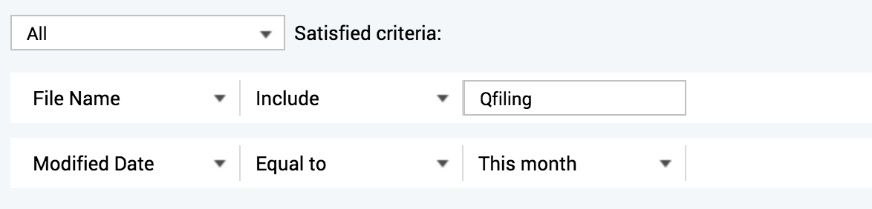 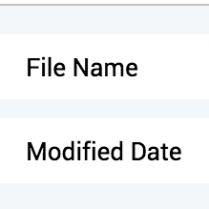 Automatically filter out specific files from multiple source folders.
Setting watermark and Image2PDF options. 
Setting USB folder as destination.
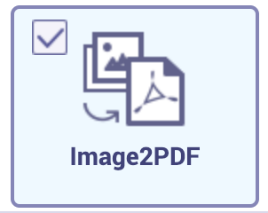 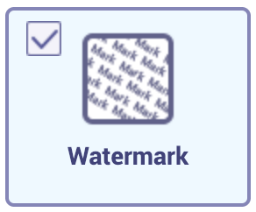 File Editing
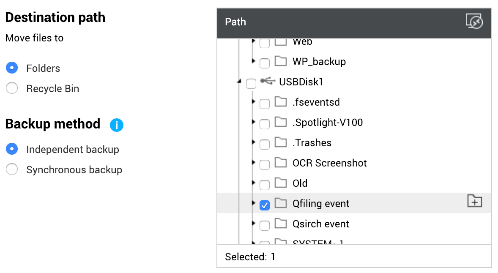 Destination & Structure
Case study
5
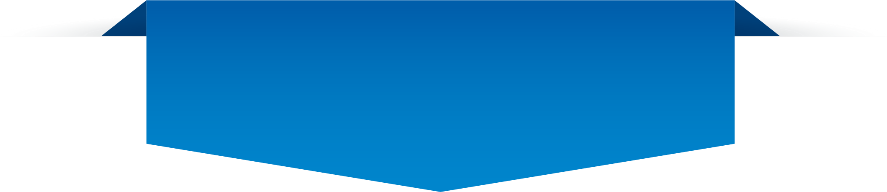 Improve content publishing efficiency​
Source File Filters
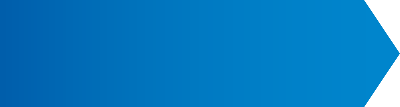 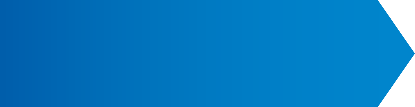 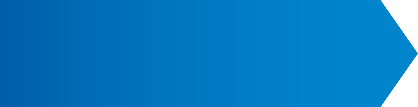 02
01
03
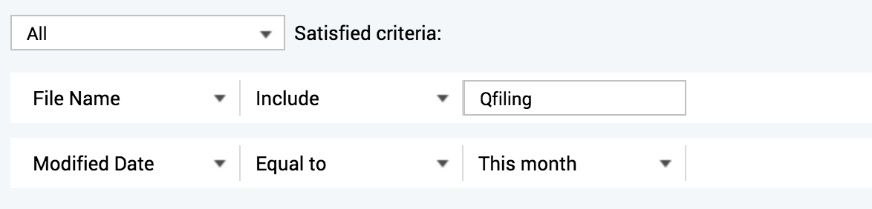 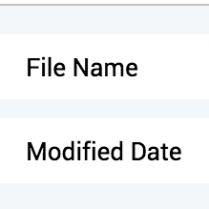 Automatically filter out specific files from multiple source folders.
Setting video transcoding option.
Setting Web folder as destination.
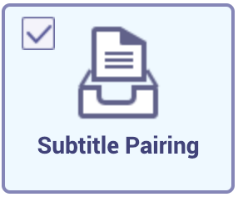 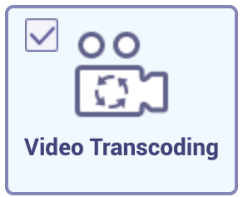 File Editing
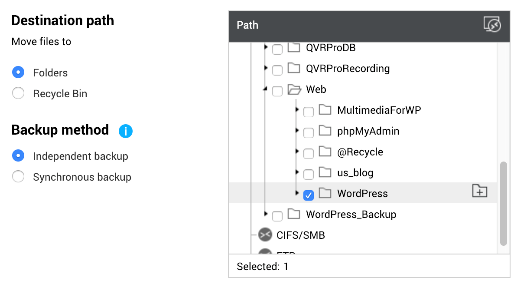 Destination & Structure
Demo
A quick recap on Qfiling
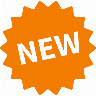 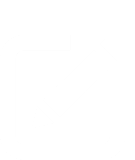 Flexible
Create your Qfiling rules in 3 steps
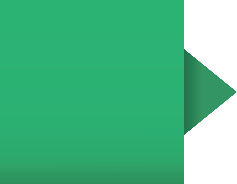 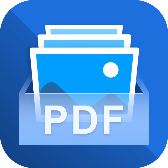 Image2PDF
New approach to image viewing and sharing
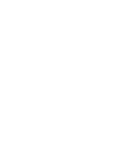 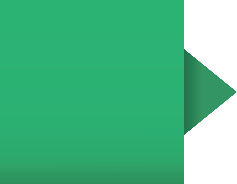 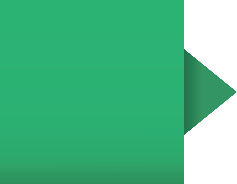 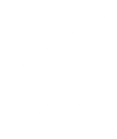 Efficient
Scheduling for auto filing
Total control
With system logs, filing status is easily accessible
Fast
With recipes, tasks are done with one click
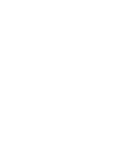 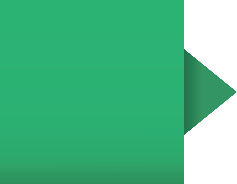 Copyright © 2019 QNAP Systems, Inc. All rights reserved. QNAP® and other names of QNAP Products are proprietary marks or registered trademarks of QNAP Systems, Inc. Other products and company names mentioned herein are trademarks of their respective holders.